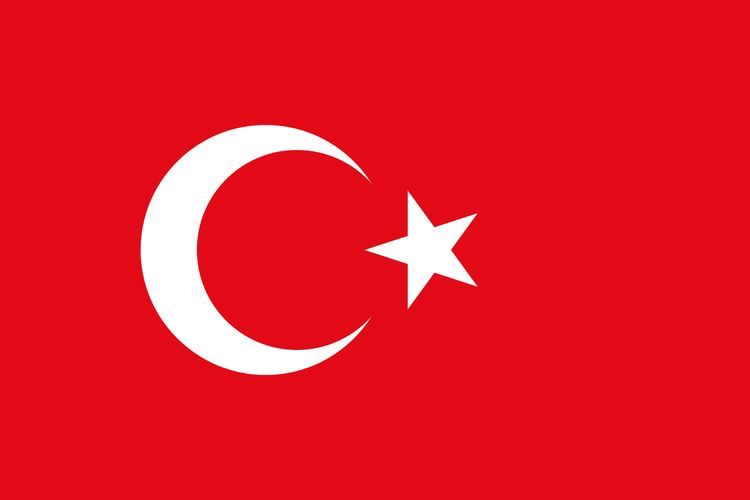 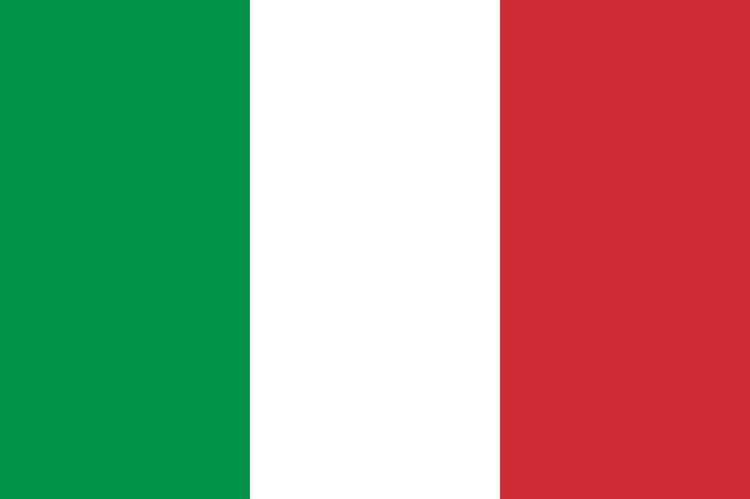 Italian lesson
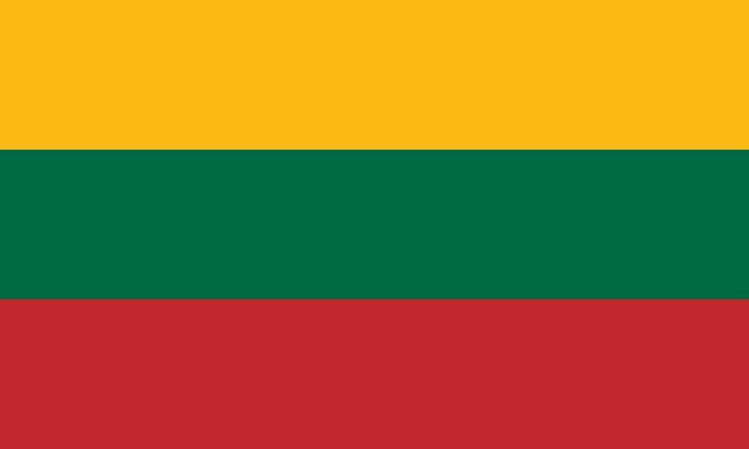 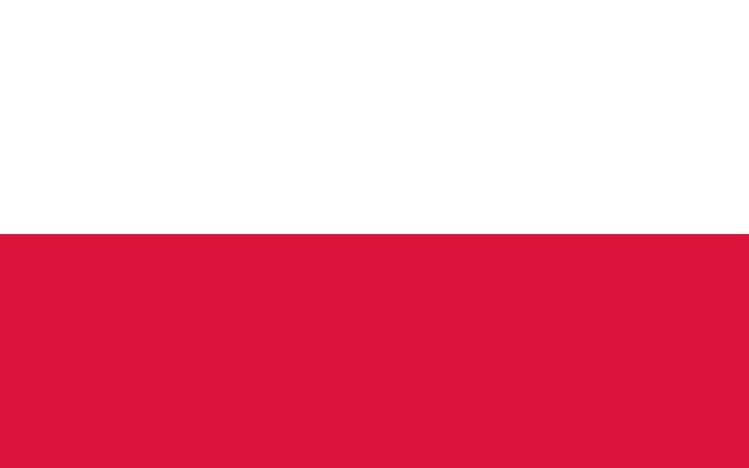 ITALIAN GREETINGS 🔜
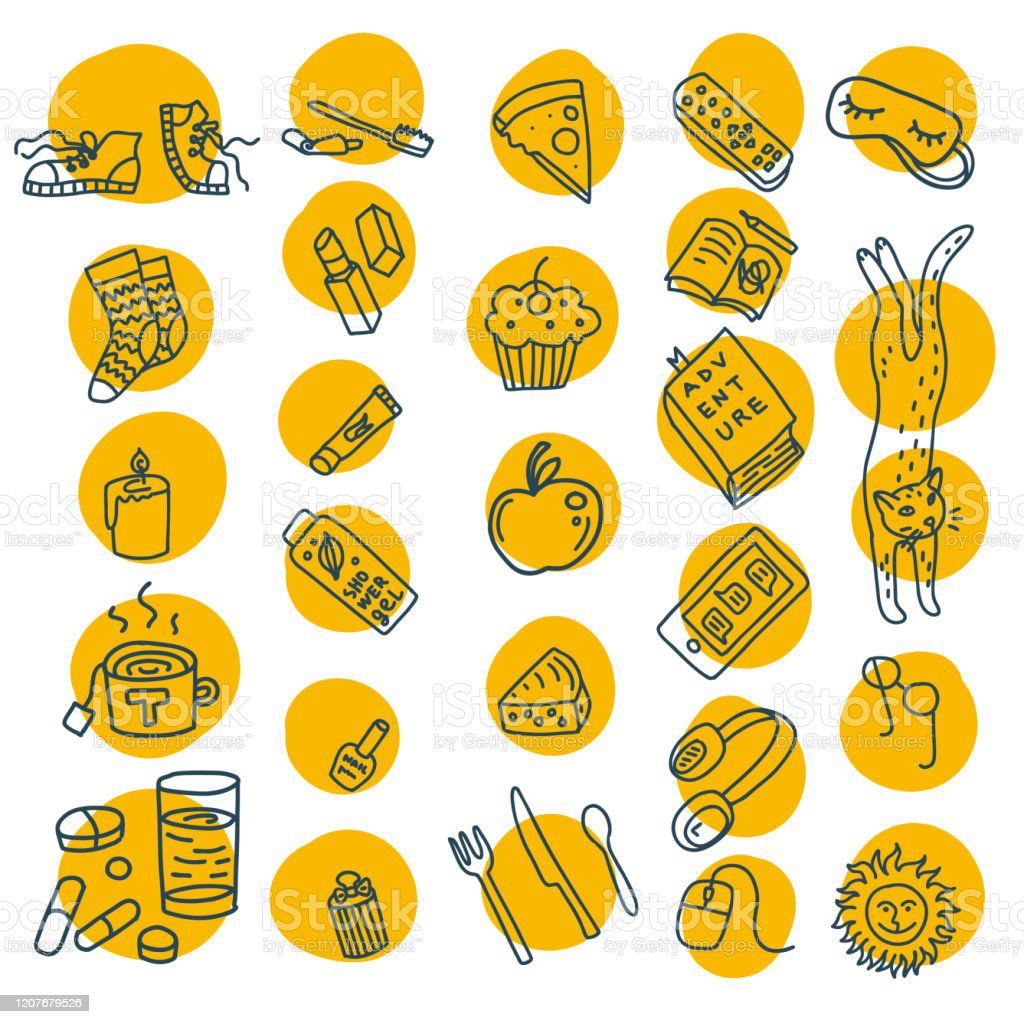 Everyday objects
Days of the week
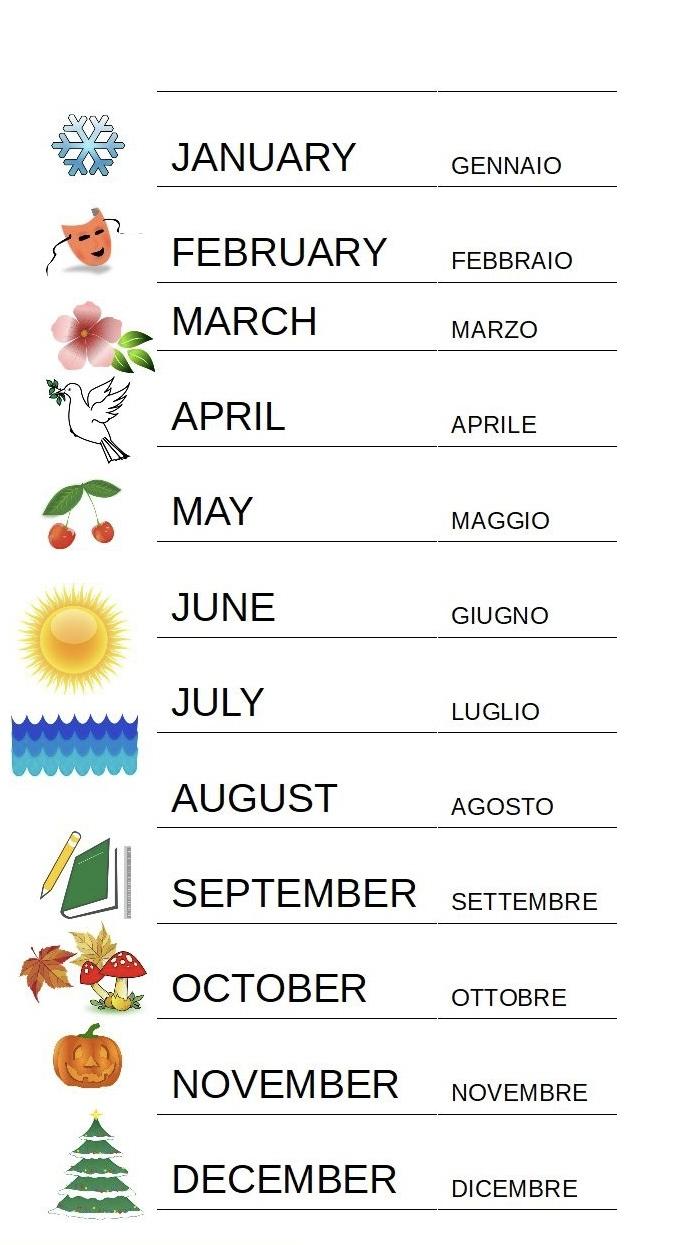 Seasons
Months
Family members 👨‍👩‍👧‍👦
30 THIRTY
40 FORTY
50 FIFTY
60 SIXTY
70 SEVENTY
80 EIGHTY
90 NINETY
100 ONE HUNDRED

TRENTA
QUARANTA 
CINQUANTA 
SESSANTA
OTTANTA
NOVANTA
CENTO
numbers 🔢
1 ONE    UNO 
2 TWO    DUE 
3 THREE  TRE 
4 FOUR   QUATTRO 
5 FIVE   CINQUE 
6 SIX    SEI 
7 SEVEN  SETTE 
8 EIGHT  OTTO 
9 NINE   NOVE 
10 TEN   DIECi
11 ELEVEN     UNDICI
12 TWELVE     DODICI
13 THIRTEEN    TREDICI
14 FOURTEEN   QUATTORDICI
15 FIFTEEN   QUINDICI
16 SIXTEEN    SEDICI
17 SEVENTEEN  DICIASSETTE
18 EIGHTEEN  DICIOTTO
19 NINETEEN   DICIANNOVE
20 TWENTY     VENTI
food
tomato     POMODORO 🍅 
potatoes   PATATE 🥔 
bread      PANE 🍞 
apple      MELA 🍎 
fish       PESCE 🐟 
cheese     FORMAGGIO 🧀 
ice cream  GELATO 🍦 
eggs       UOVA 🥚 
biscuits   BISCOTTI 🍪
vegetable VERDURA 🥒 
milk      LATTE 🍼 
chicken   POLLO 🍗 
cake      TORTA 🍰 
coffee    CAFFÈ ☕️ 
wine      VINO 🍷 
water     ACQUA 💧 
lemon     LIMONE 🍋 
cherry    CILIEGIE 🍒
JOBS
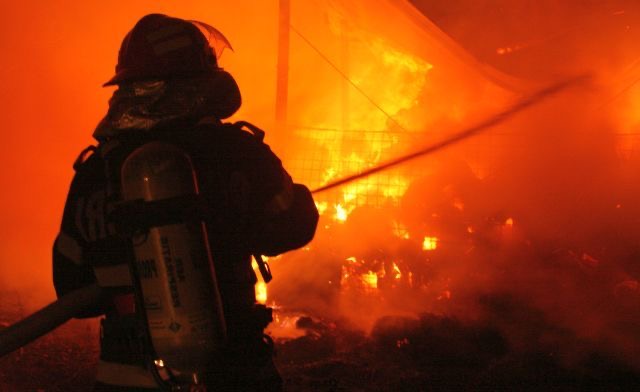 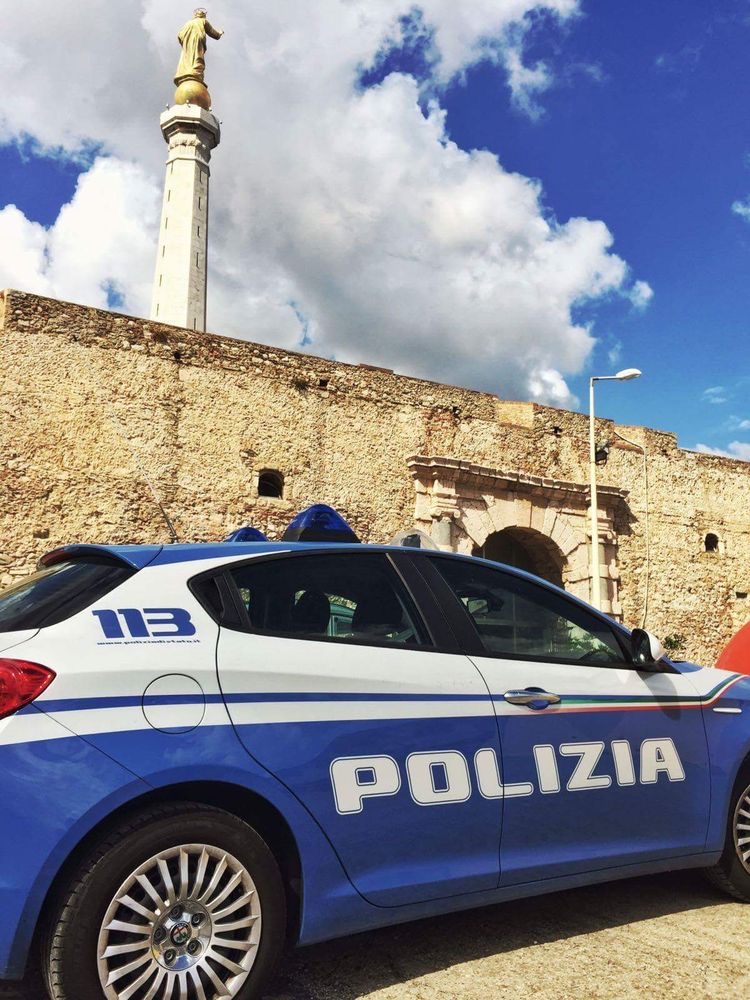 policeman    POLIZIOTTO 🚓 
fireman    POMPIERE 👩‍🚒
teacher  INSEGNANTE👨‍🏫 
actor    ATTORE 📽️
engineer   INGEGNERE 📐
cook CUOCO 👨‍🍳 
doctor   DOTTORE 🥼 
dentist    DENTISTA 🦷 
nurse    INFERMIERA 👩‍⚕️ 
office worker    IMPIEGATO 👨‍💼 
lawyer    AVVOCATO 🧑‍💼
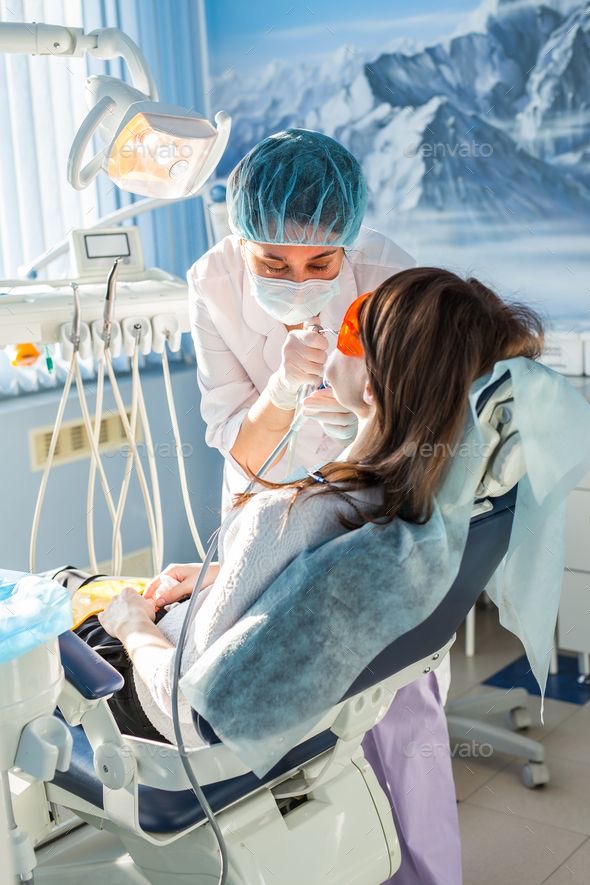 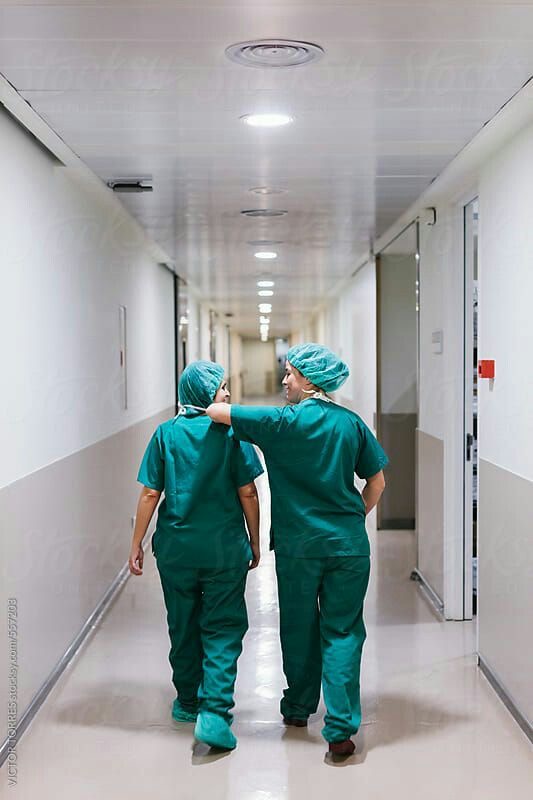 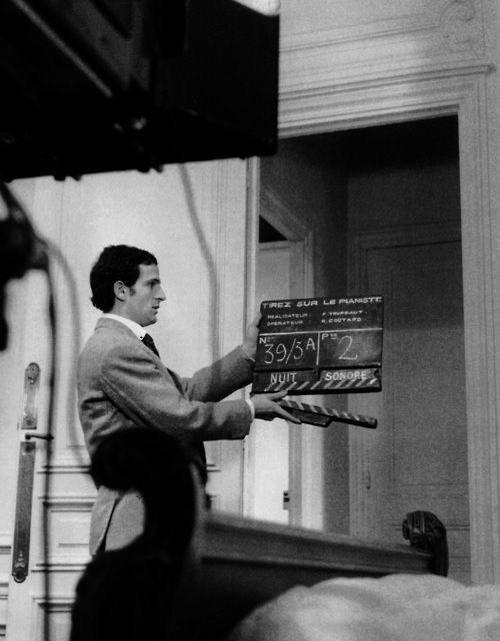 COUNTRIES:
Hungary UNGHERIA
United Kingdom  REGNO UNITO
France  FRANCIA
Spain SPAGNA
Turkey TURCHIA
Netherlands PAESI BASSI
Greece GRECIA
Poland POLONIA
Lithuania LITUANIA
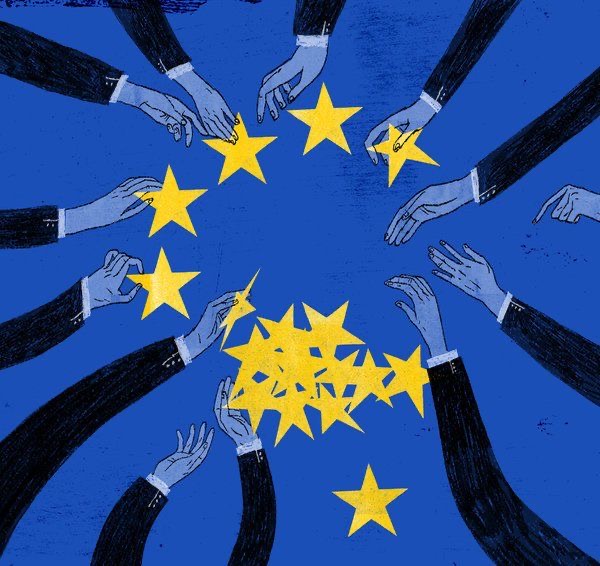 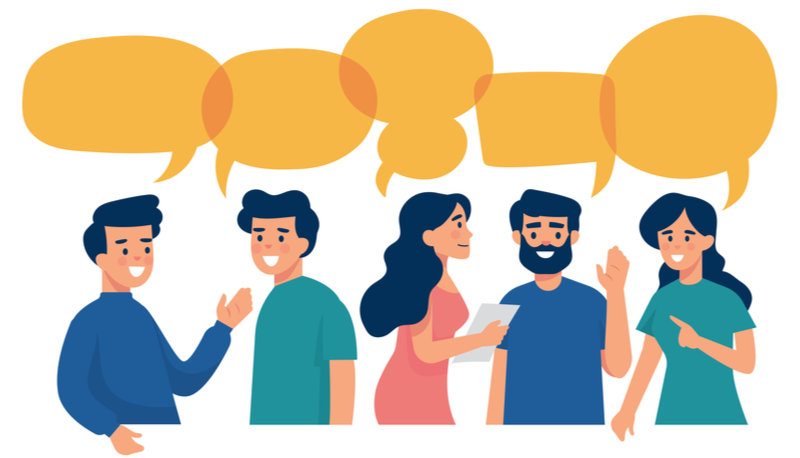 let’s have a conversation
What's your name?   Come ti chiami?
Where are you from?  Da dove vieni?
How are you? Come stai?
How old are you?  Quanti anni hai?
What's your favourite colour?   Quale è il tuo colore preferito?
What's your favourite animal?   
Quale è il tuo animale preferito?
Who are you? Chi sei?
My name is…  Mi chiamo......
I'm from ....  Vengo da.....
I'm very well, thank you. Sto bene, grazie
I' m 13 (years old). Ho 13 anni
My favourite colour is pink.   
Il mio colore preferito è il rosa
My favourite animal is the cat  
Il mio animale preferito è il gatto
I'm Luca  Sono Luca
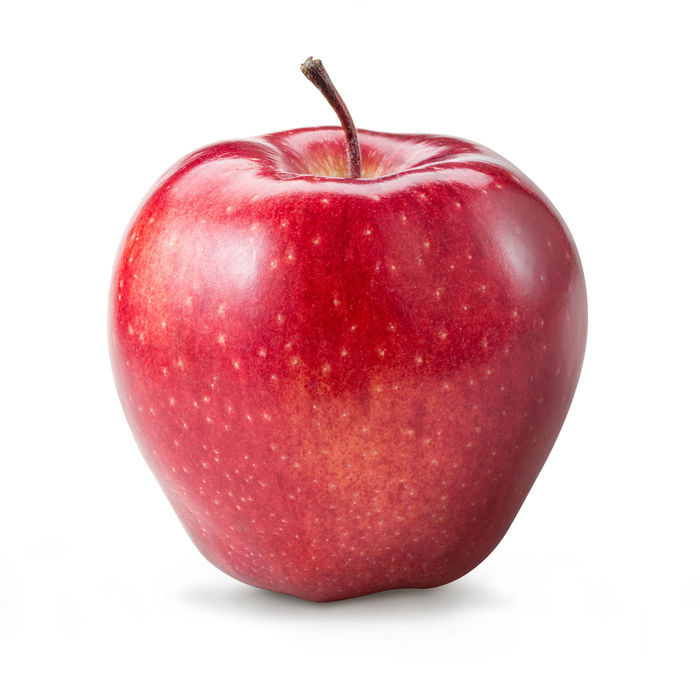 Ex. I. How do you say these in italian…?
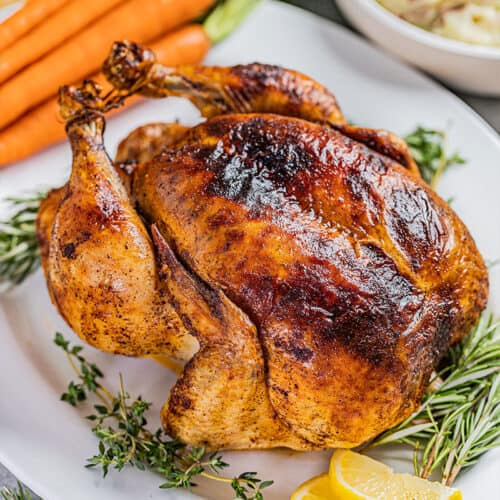 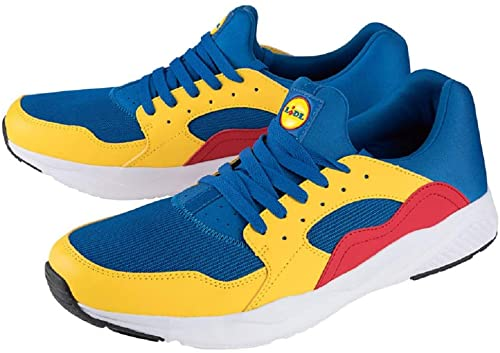 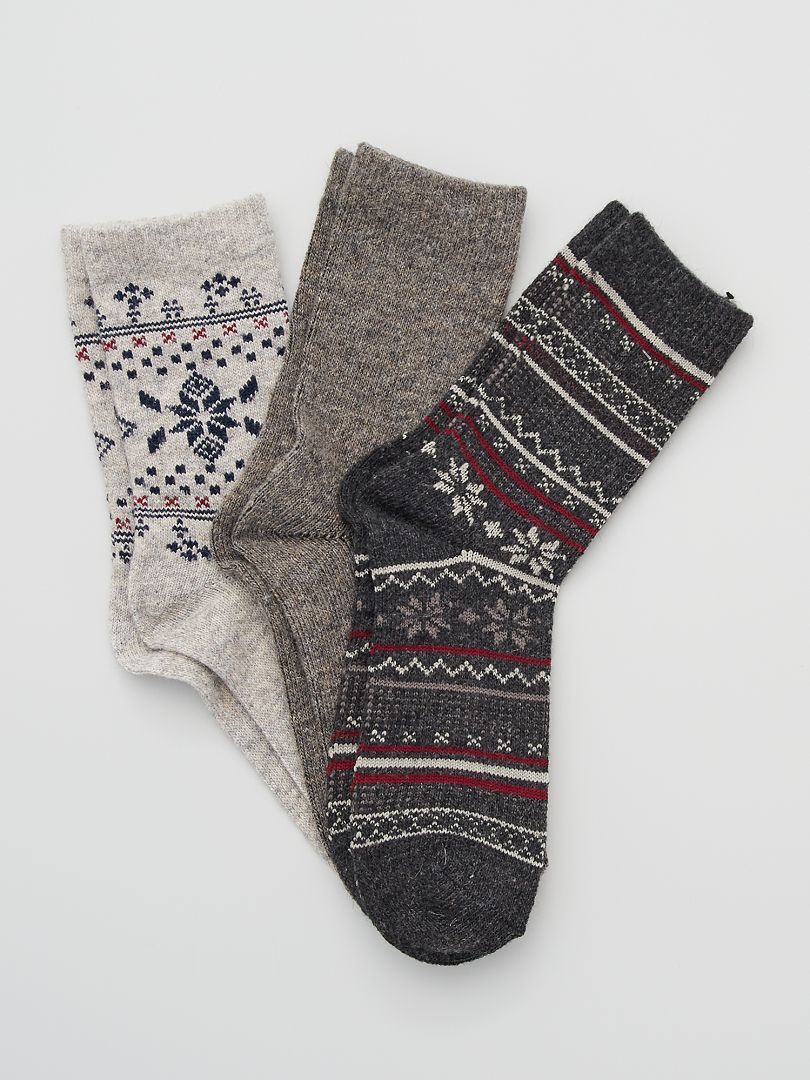 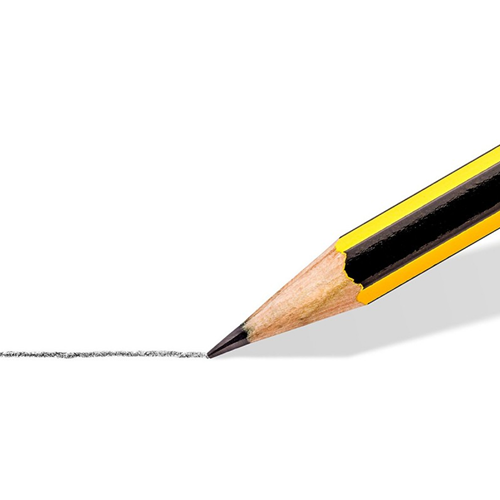 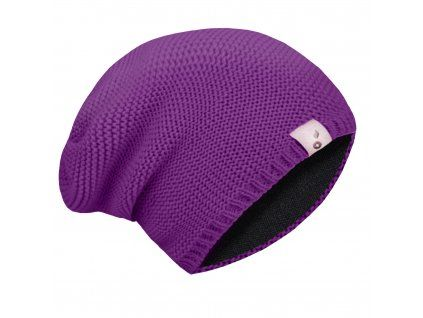 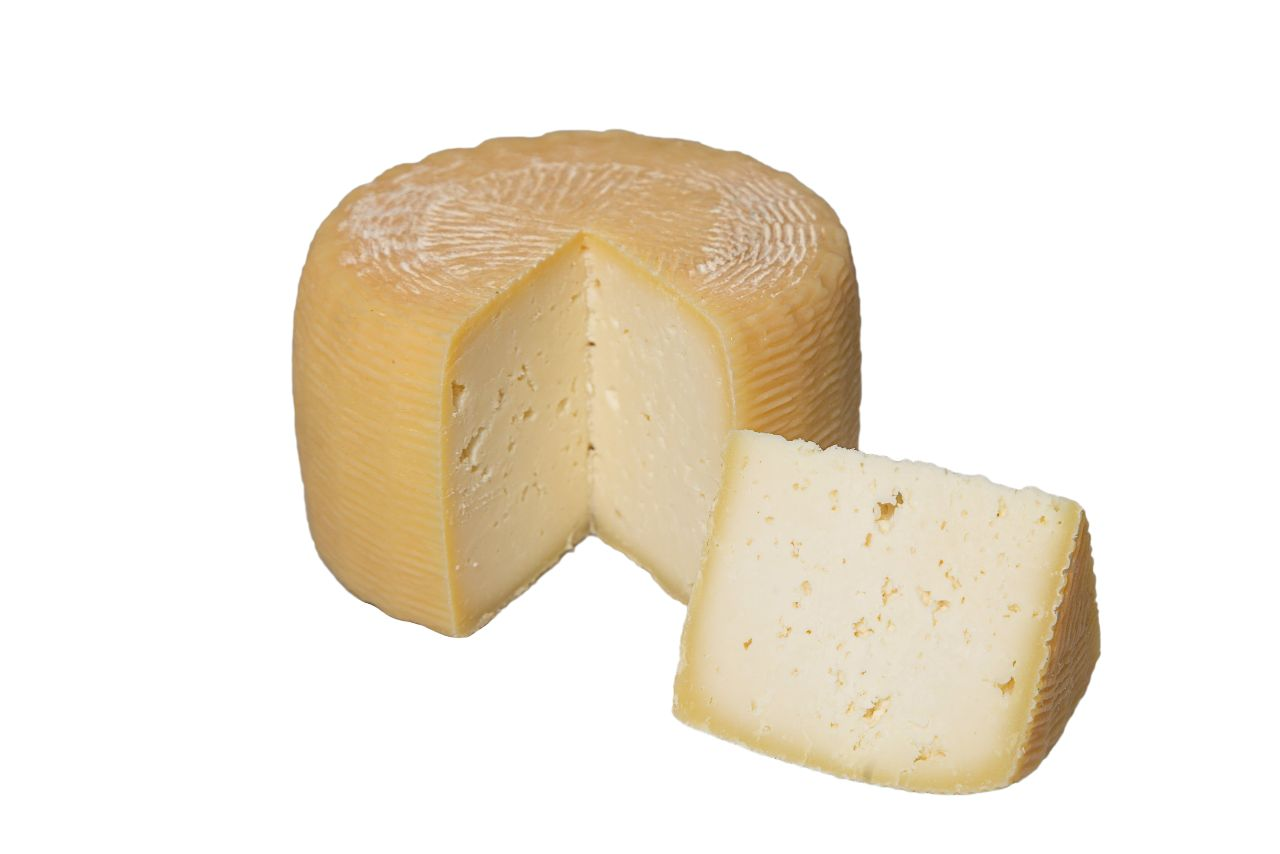 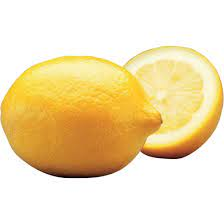 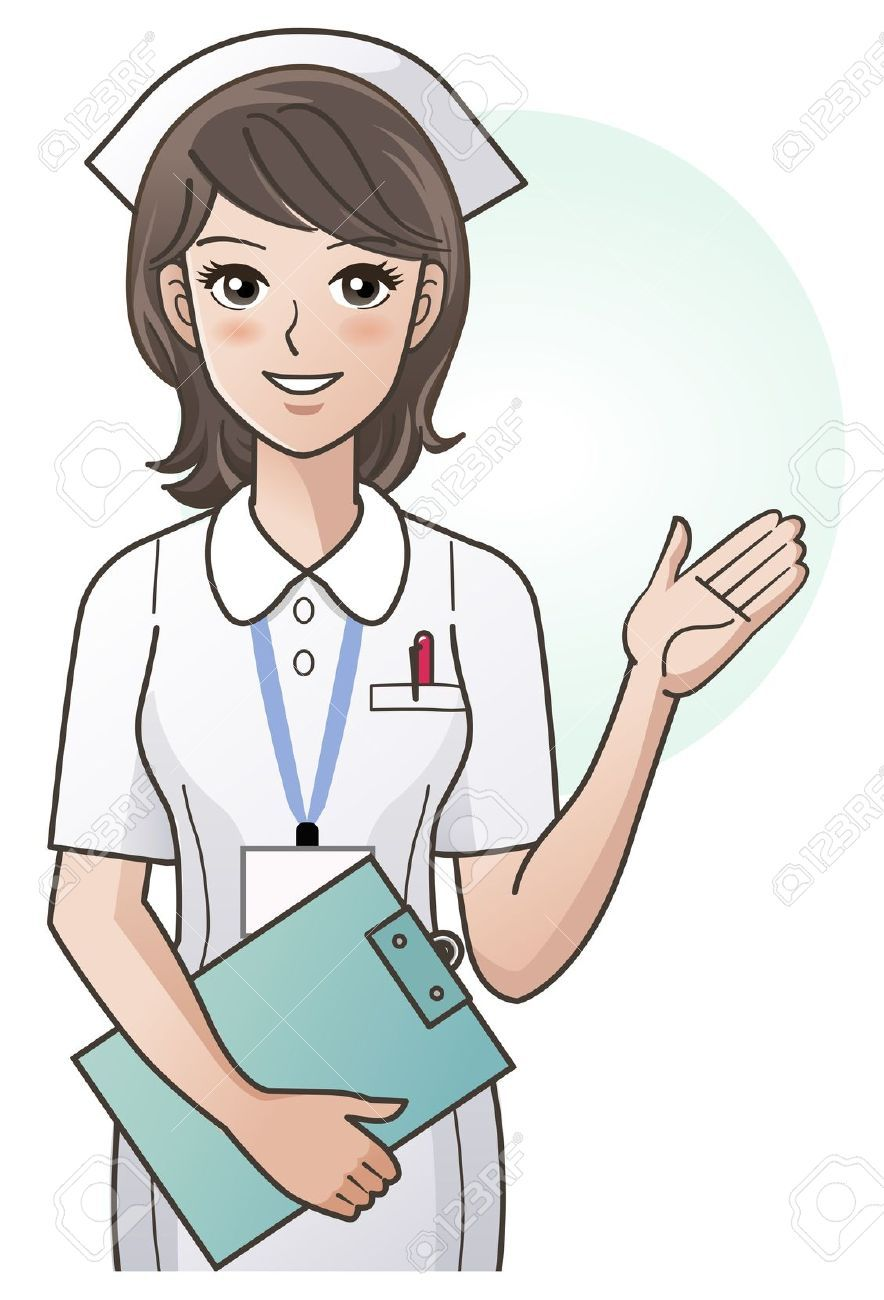 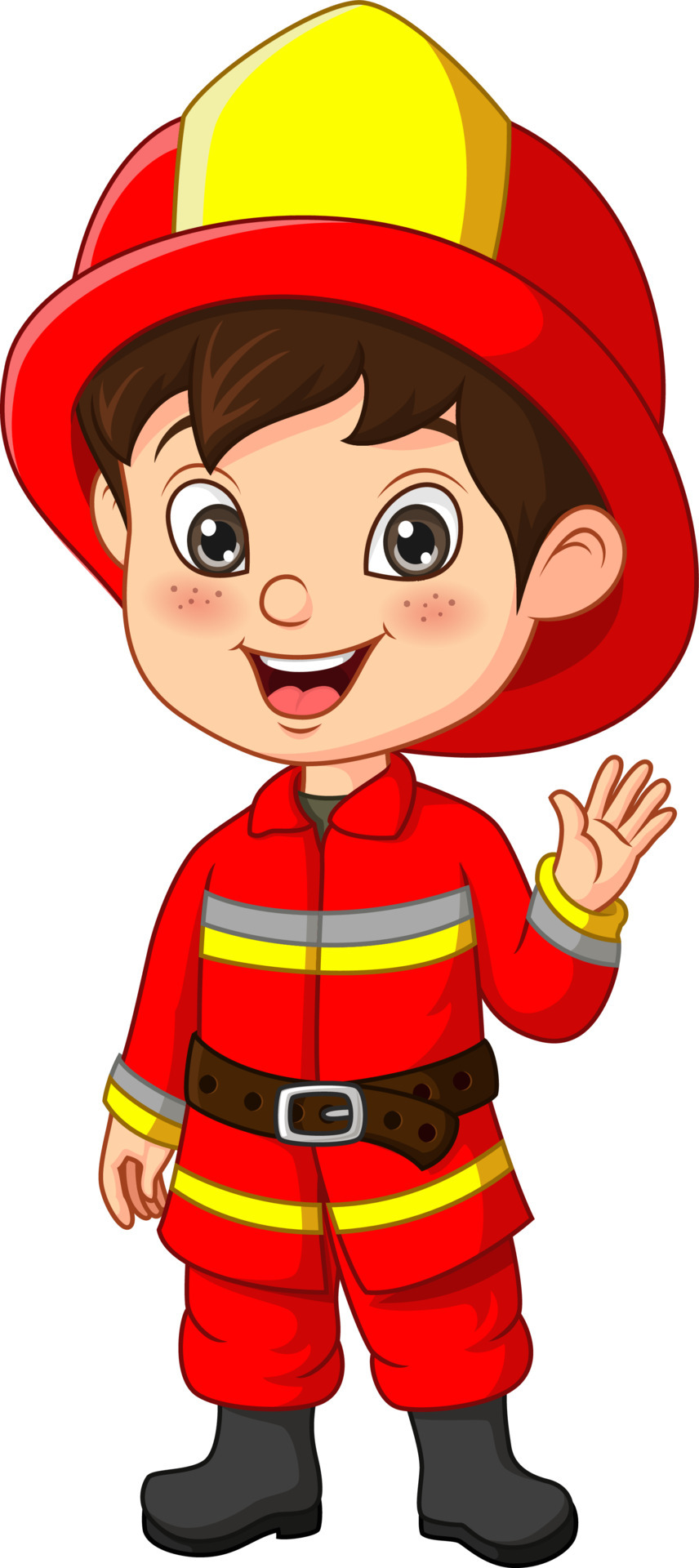 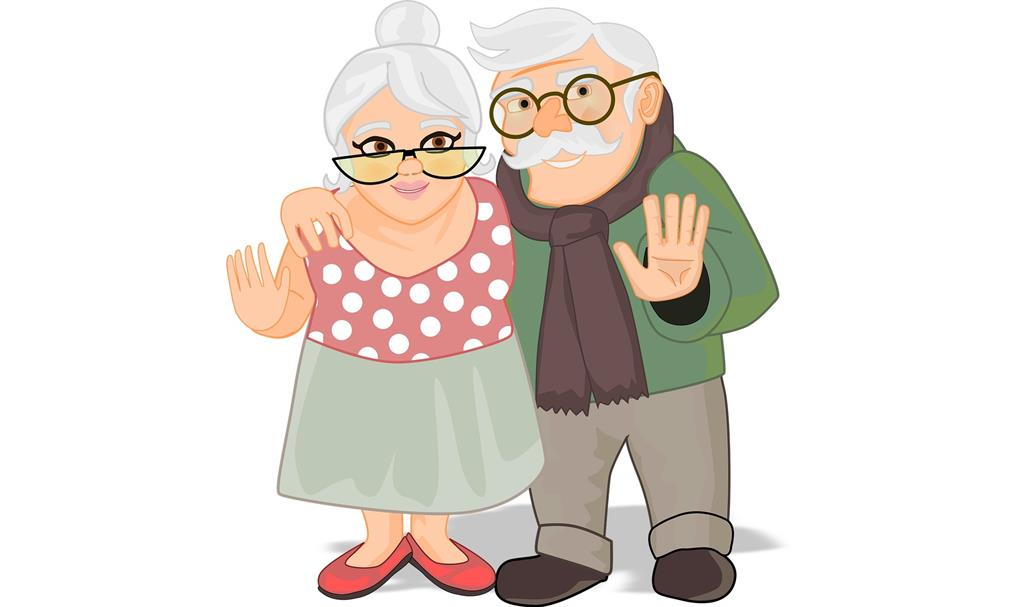 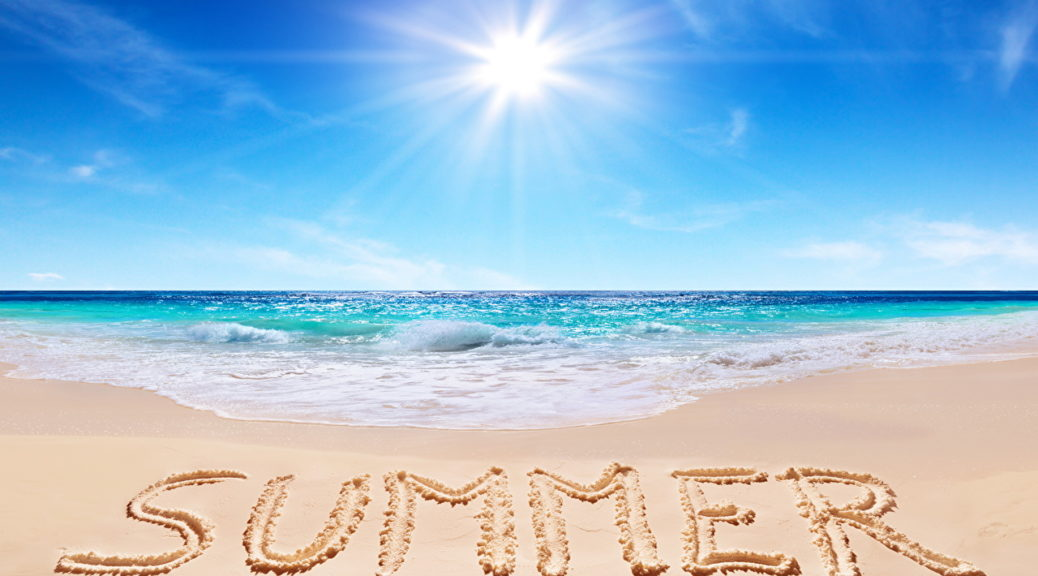 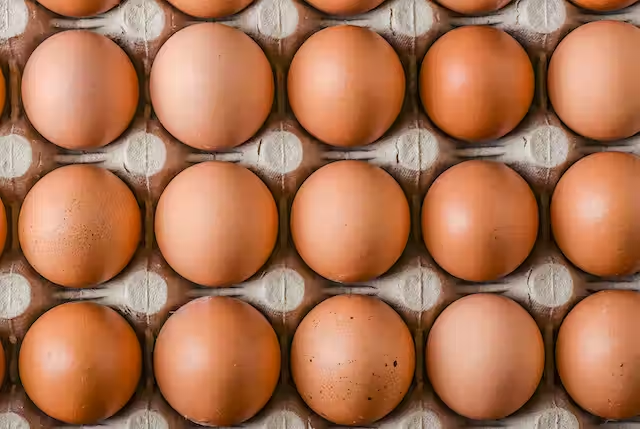 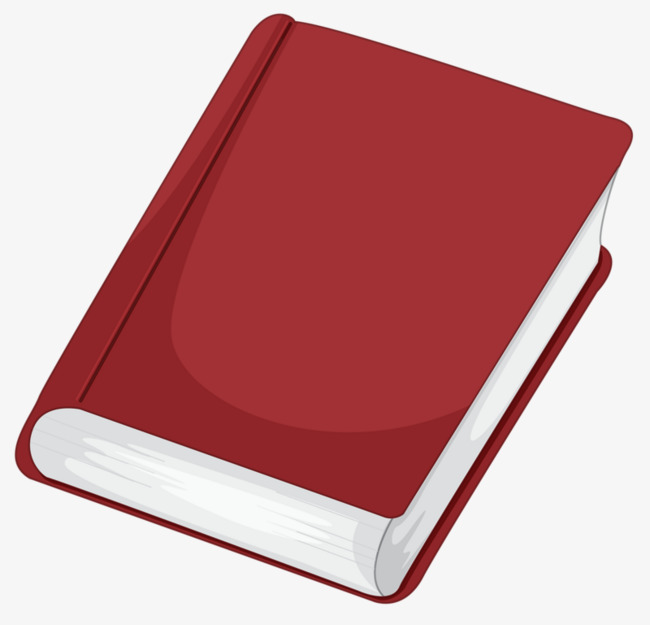 Ex. Ii. Answer the questions  in italian
Which days are free from school in your country?
Which is the first day after the weekend?
Which month were you born in?
What are the winter months?
How old are you?
Which country do you live in?
What cold dessert do you eat in the summer?
Who is your mother’s sister?
Who is your parents’ son?
What do you say when you go to bed?
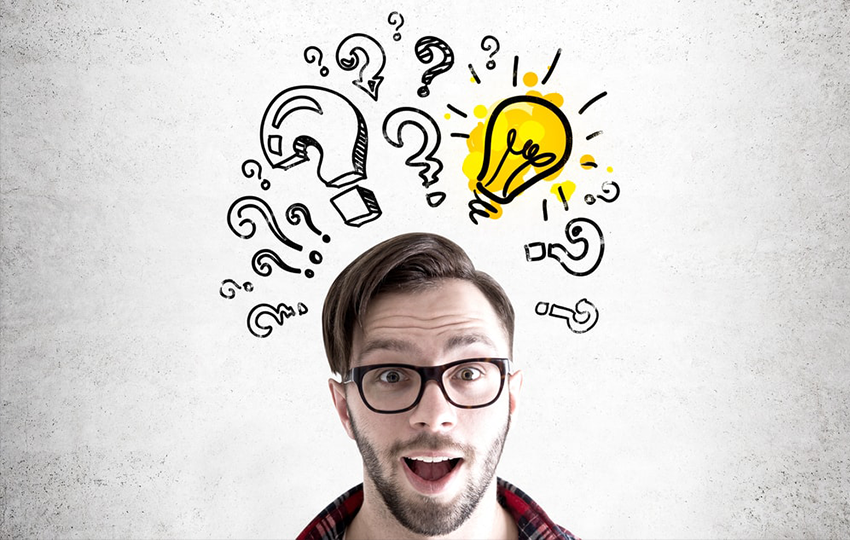 Ex. III. How do you say these numbers in italian?
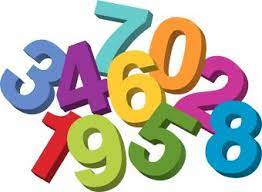 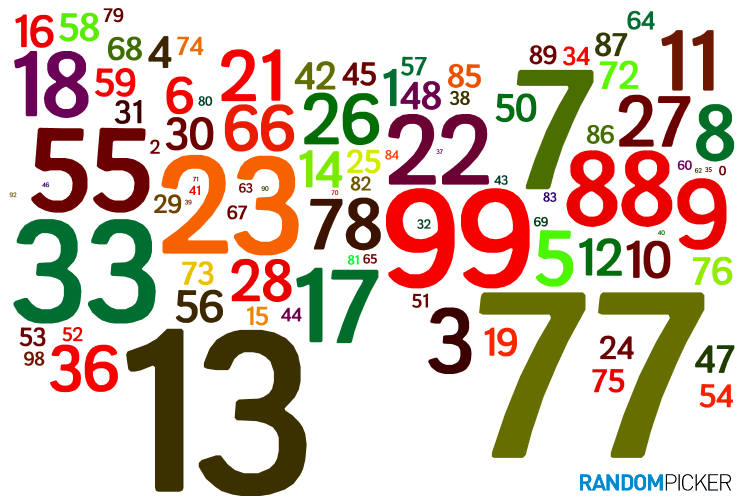 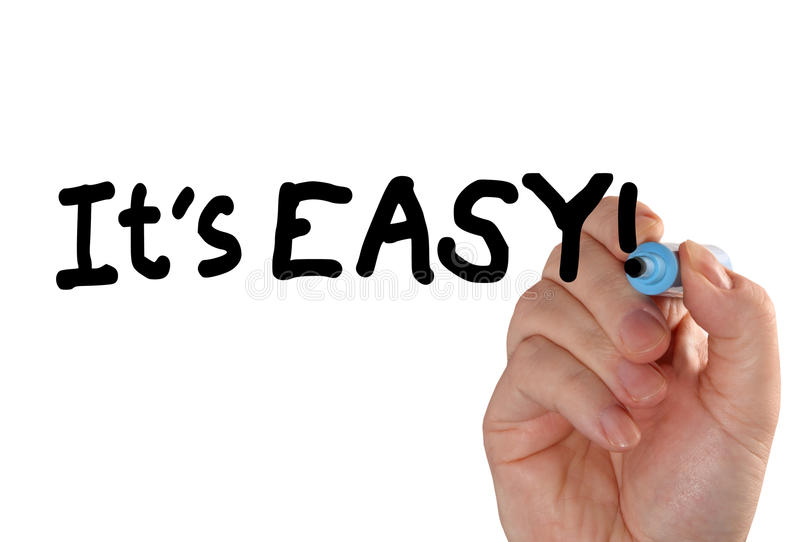 ex. Iv. What do you say in italian…?
at 7 p.m. when you meet somebody
when you go away
when you enter the school in the morning
if someone asks you how old you are
if someone asks you where you’re from
if someone asks you what day it is today
if someone asks you what day it is tomorrow
to say thanks
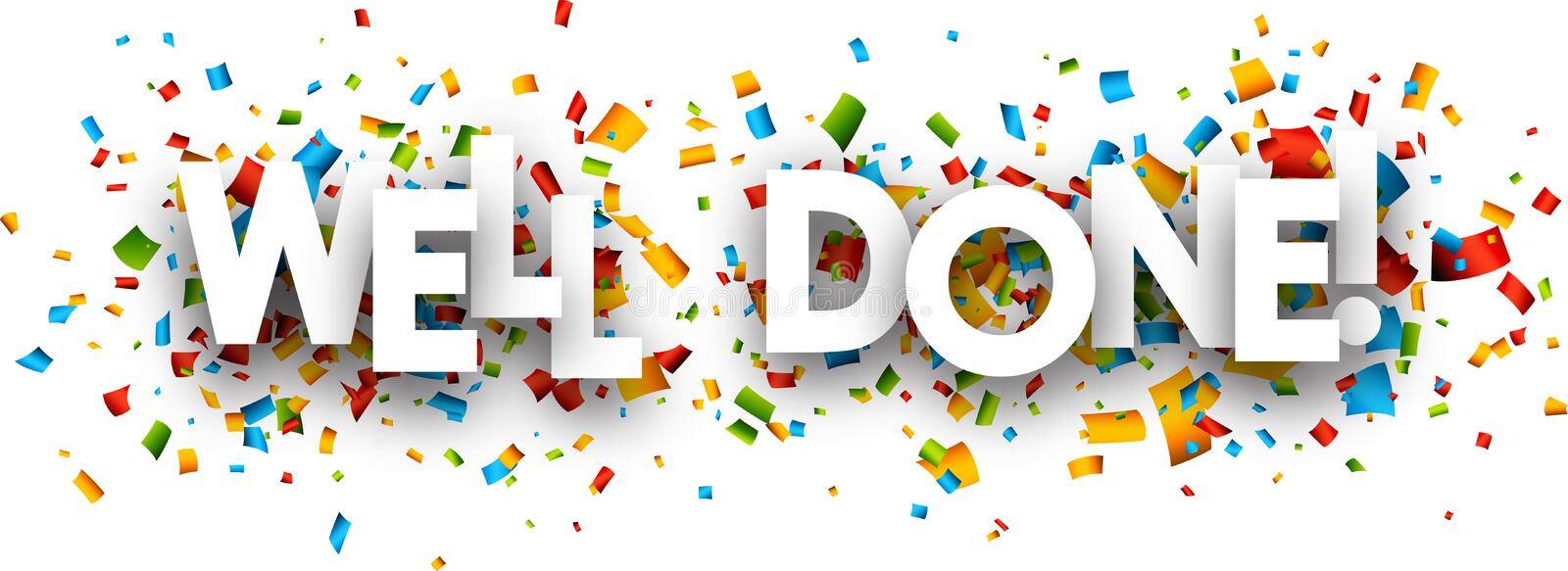